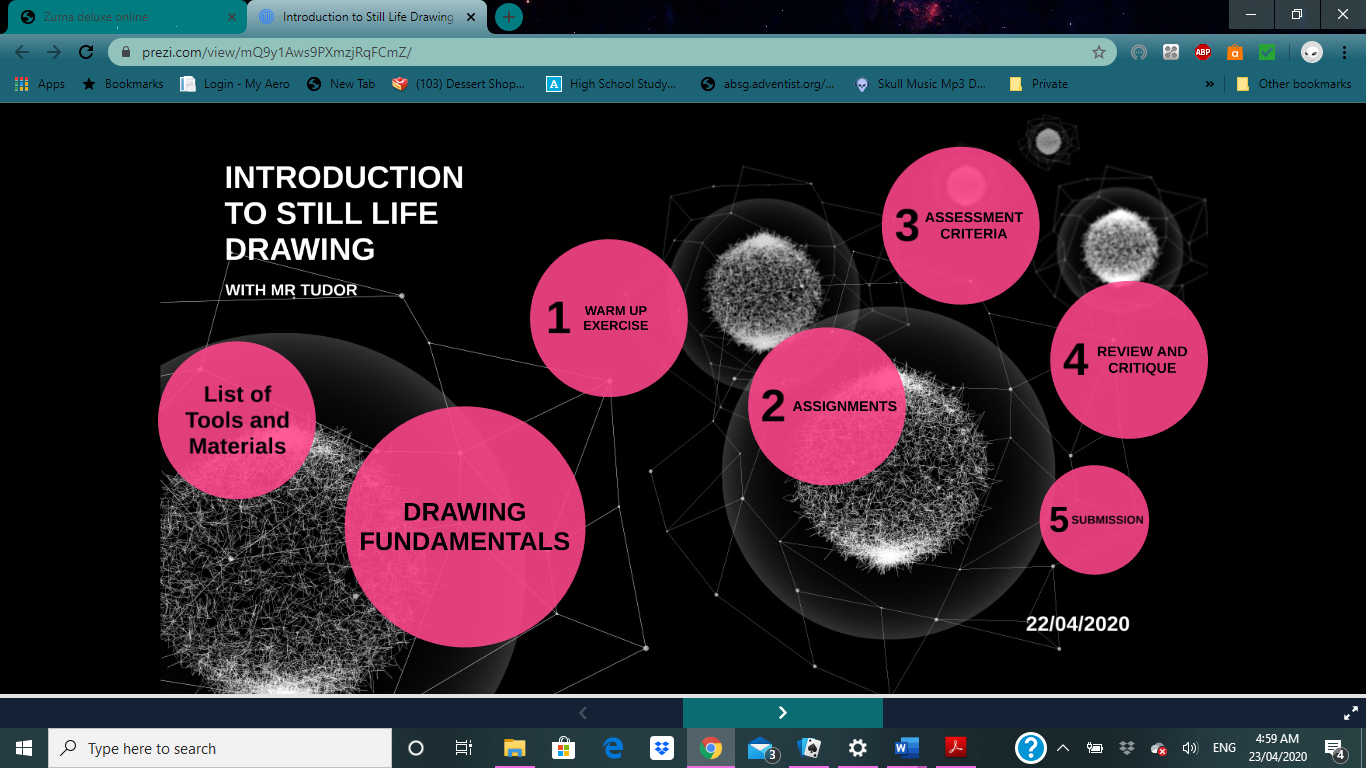 Click this link to access the presentationhttps://prezi.com/view/mQ9y1Aws9PXmzjRqFCmZ/
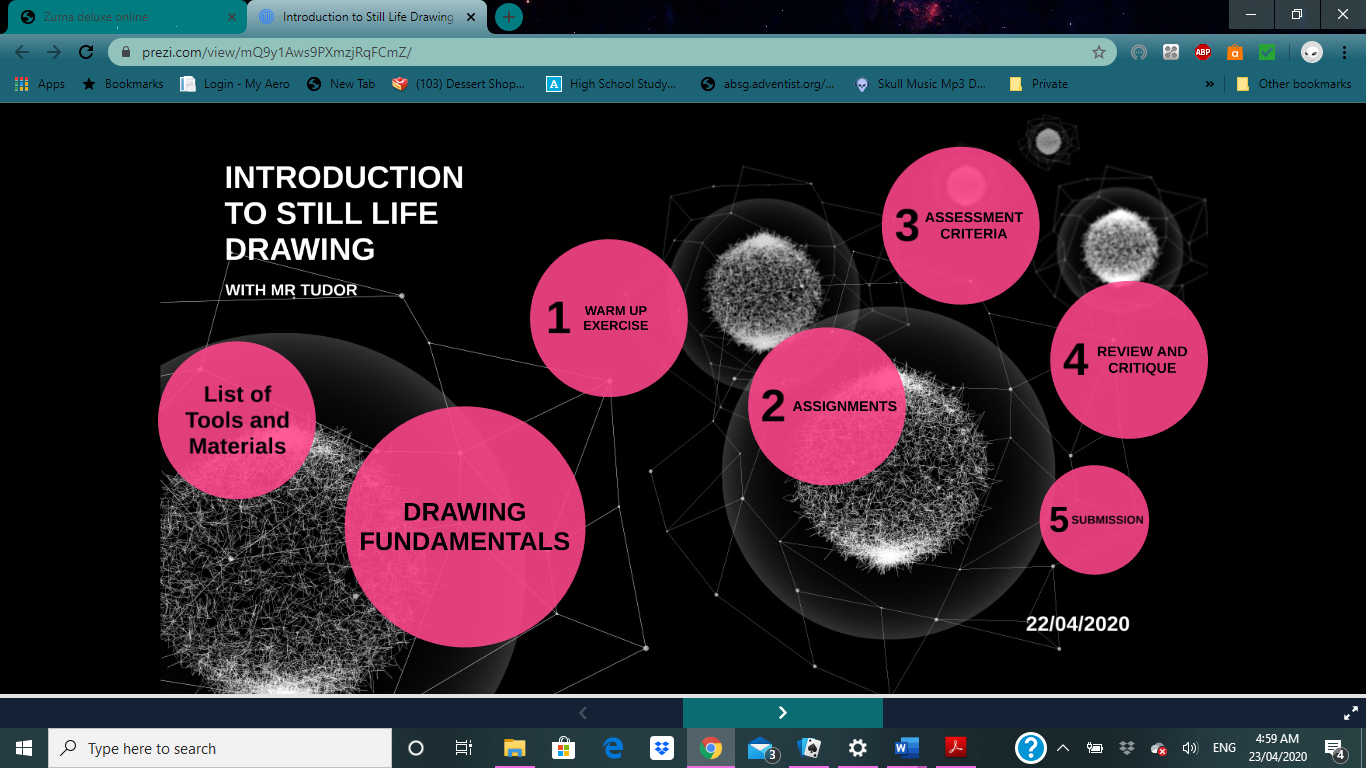 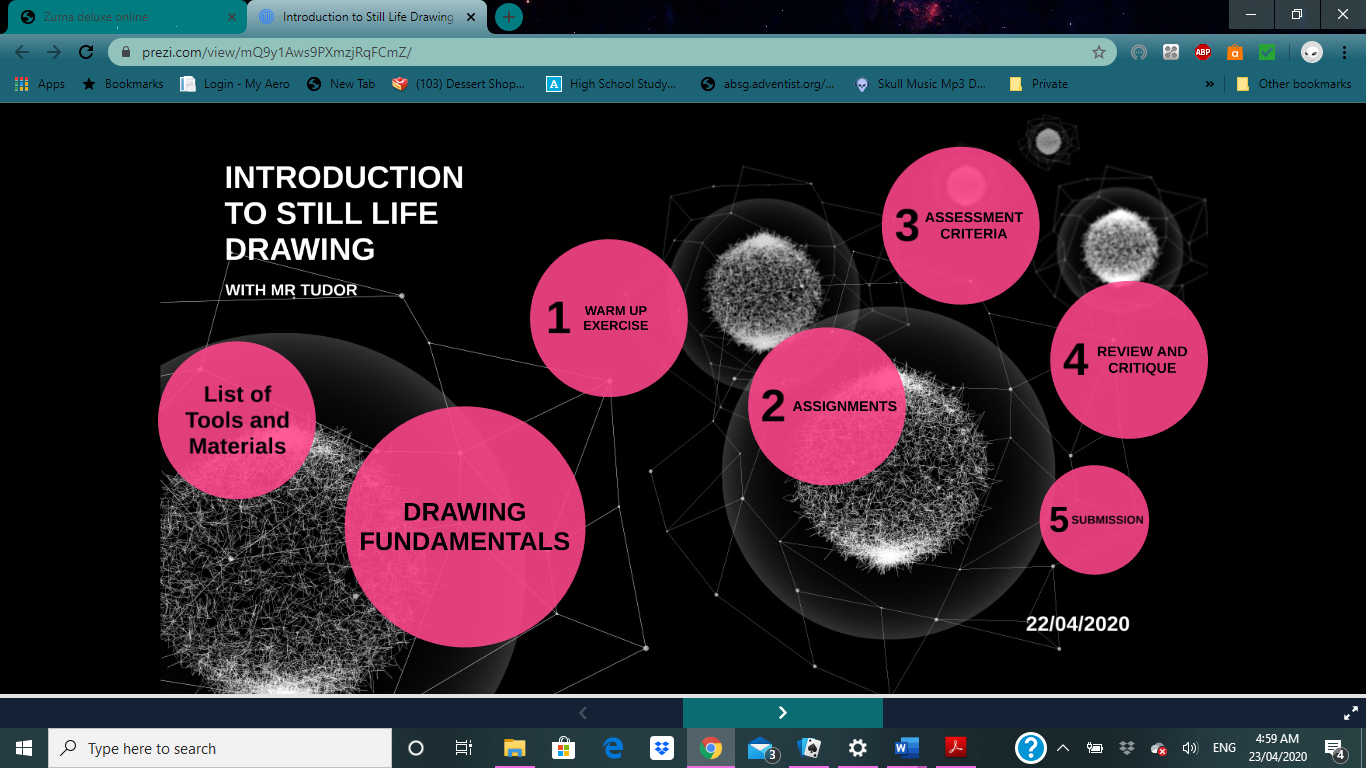 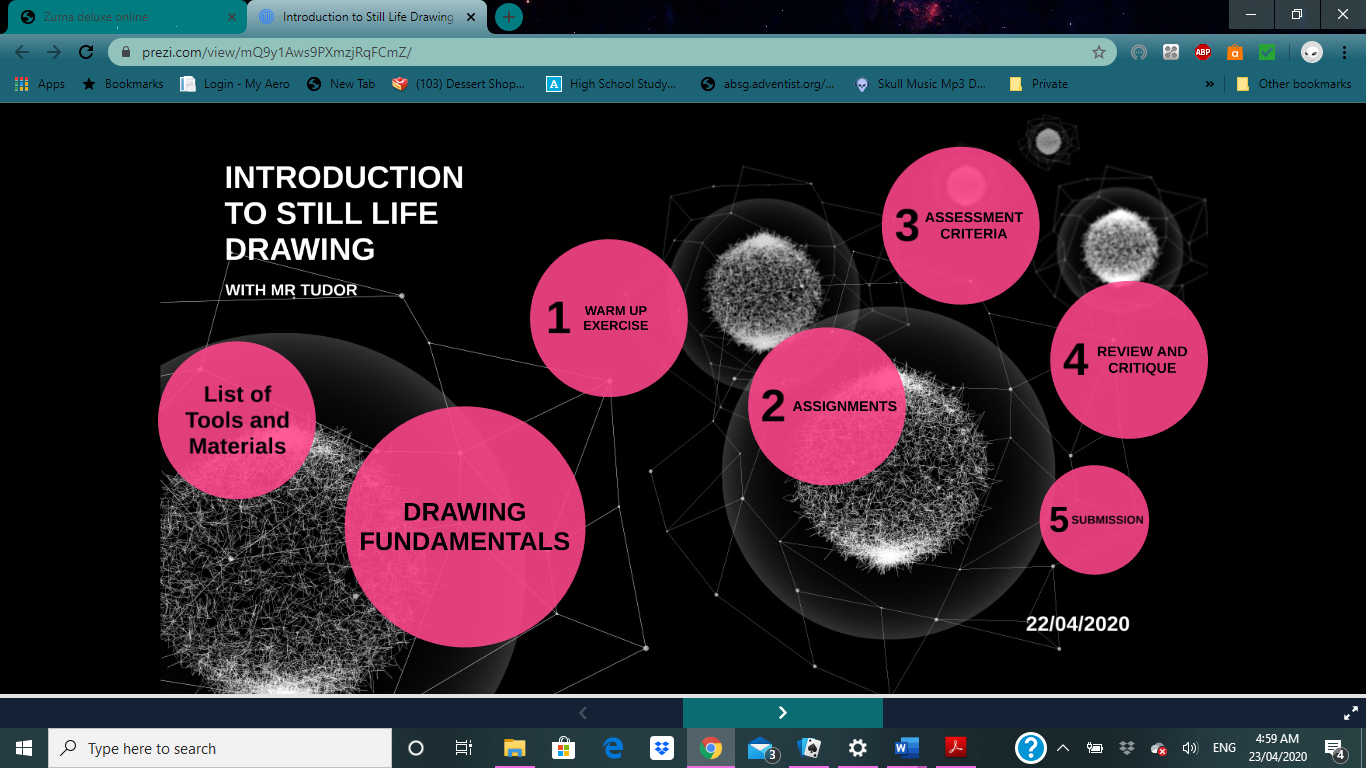 Patrice King-Newton- Curriculum Officer VAPA (Visual Arts)
Special ThanksThank you Mr. Tudor for completing this presentation.The videos you created in the presentation were also professionally instructive.
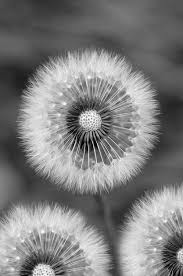 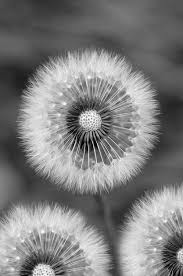 Patrice King-Newton- Curriculum Officer VAPA (Visual Arts)